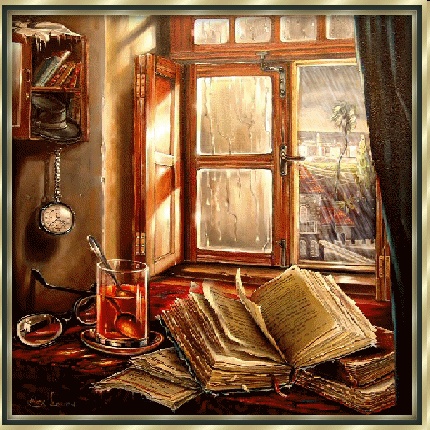 Проблемы нравственности 
в повести А.С. Пушкина
«Станционный смотритель»
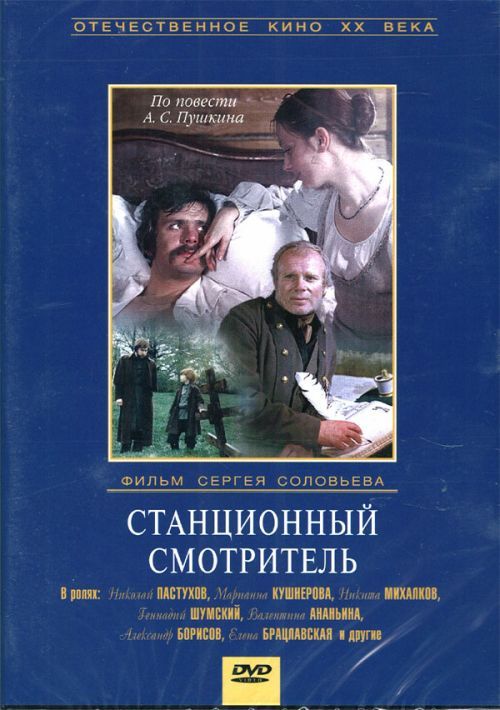 Почитай отца своего и мать свою, чтобы продлились дни твои 
на земле
Нравственность - это
внутренние, духовные качества,
 которыми обладает человек
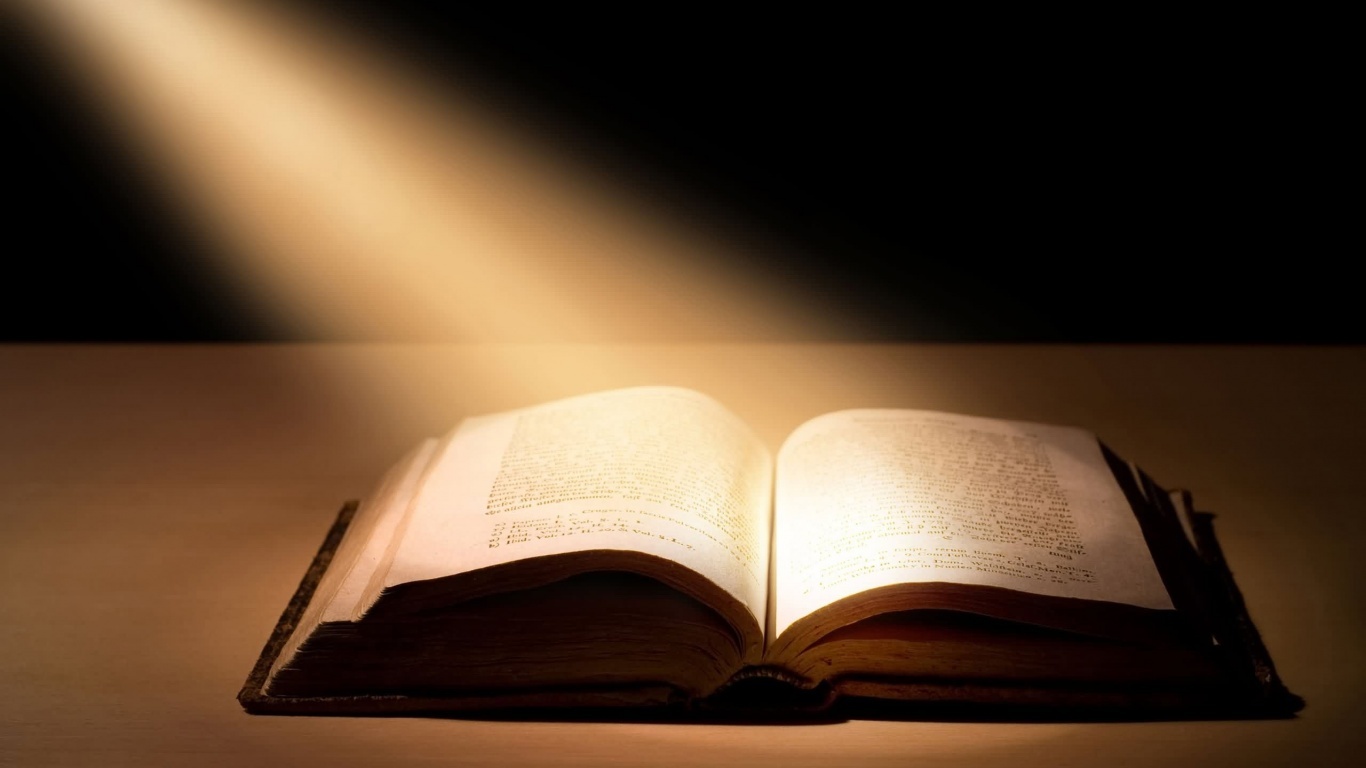 Станционный смотритель
Самсон Вырин
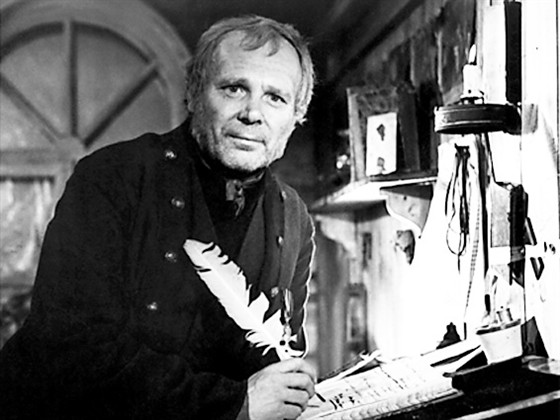 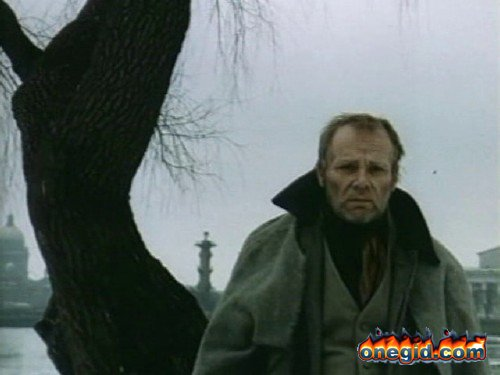 Встреча с Минским
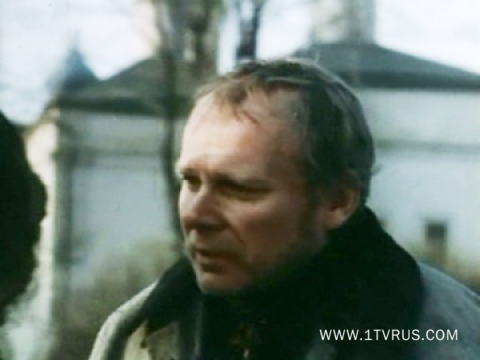 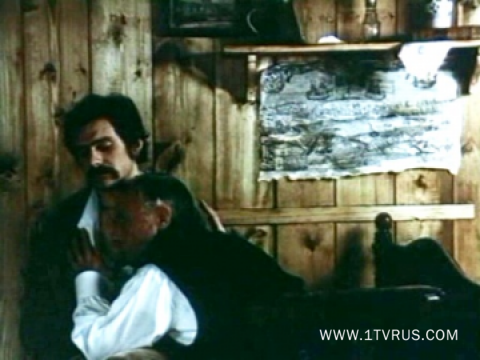 Дуня
Авдотья Самсоновна
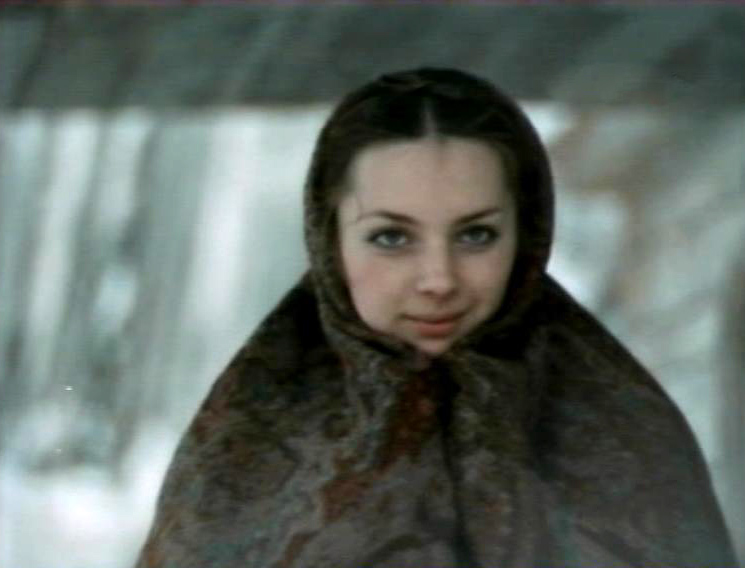 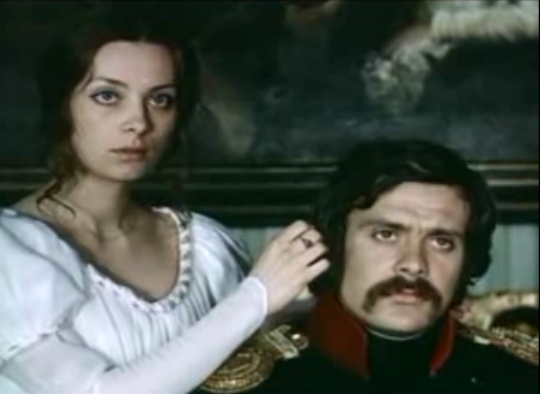 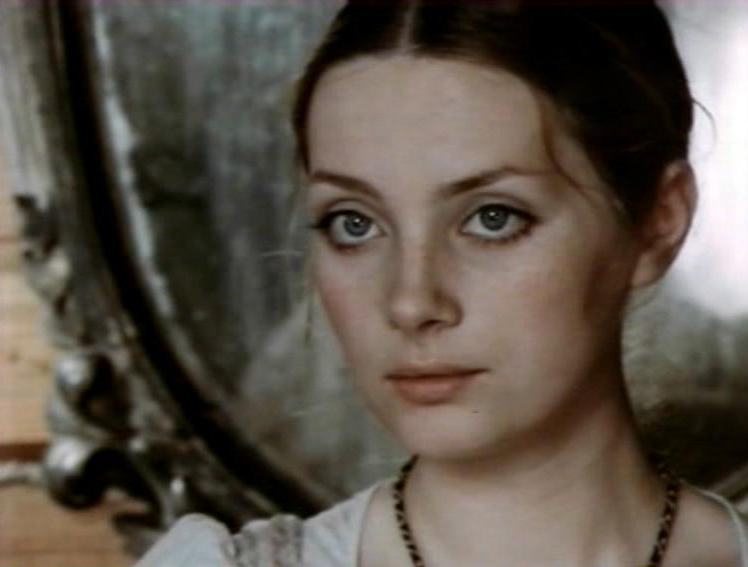 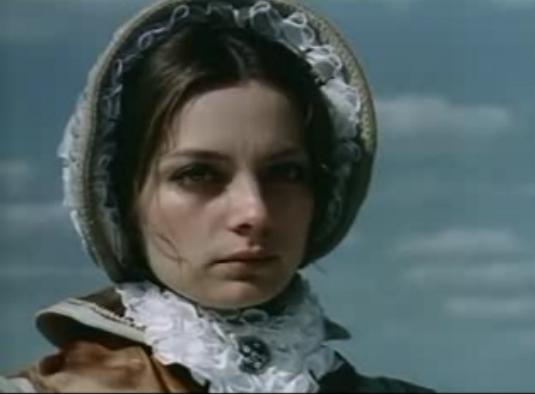 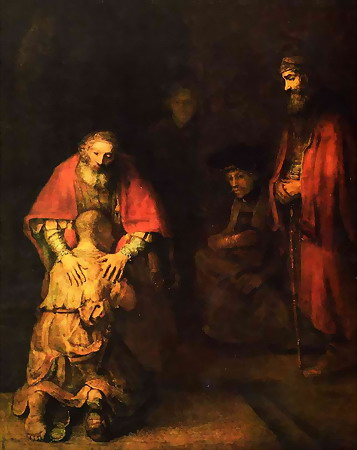 Рембрандт


 «Возвращение блудного сына»
Притча о блудном сыне
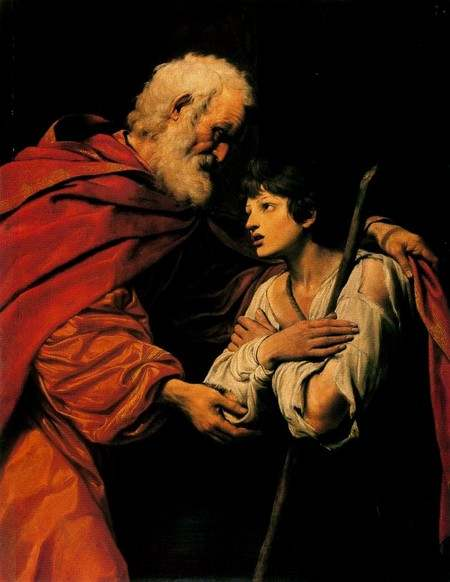 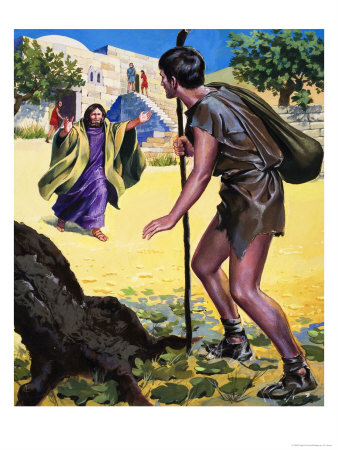 Дуня уезжает тайно,
 без благословения отца
Не желает, чтобы ее 
нашли
Живет в роскоши и 
богатстве
Боится встречи, 
но потом оплакивает
могилу отца
Дуня не вернулась, 
а зашла, проезжая мимо
Покаяние и примирение невоз
можно из-за смерти отца
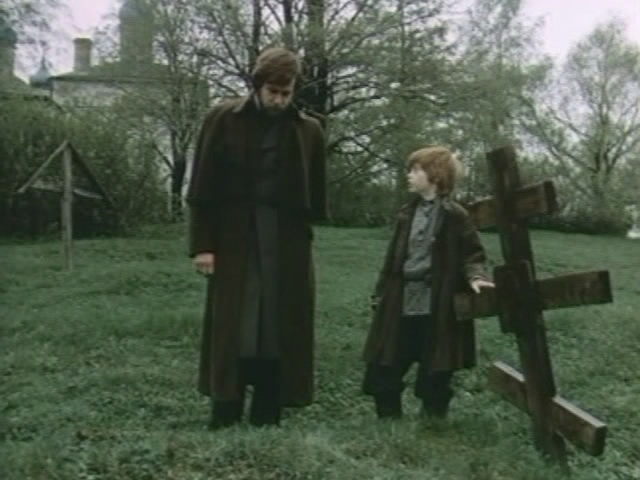 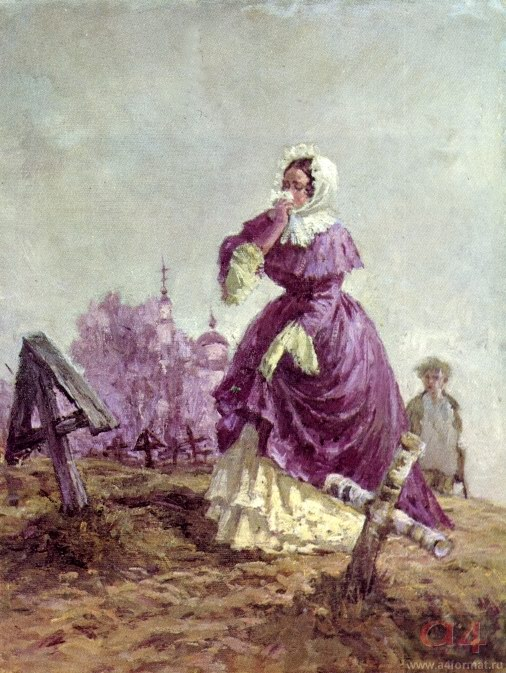 Почему Авдотья Самсоновна 
плакала на могиле?
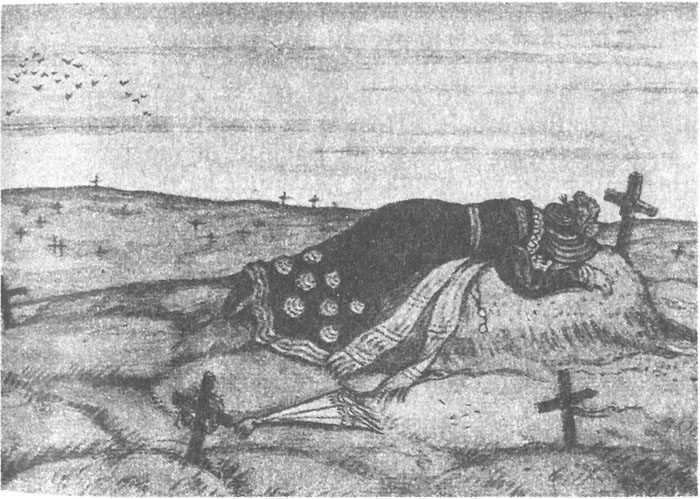 Почитай отца своего и мать свою, чтобы продлились дни твои 
на земле
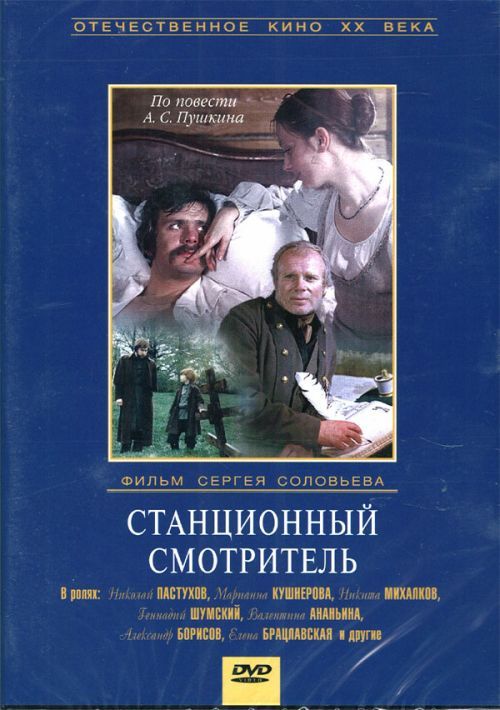